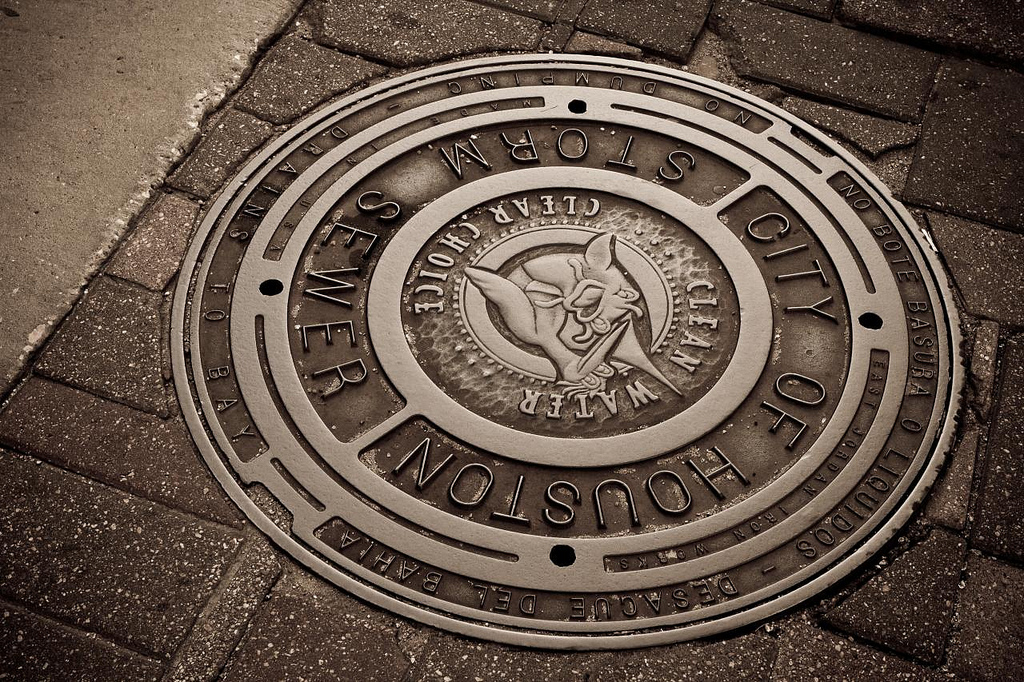 SWAT PROGRAM
TTI Presentation
Revised on 04/11/2017
Re
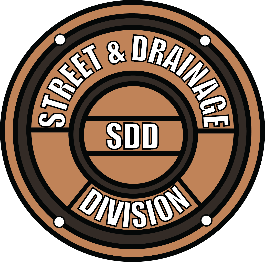 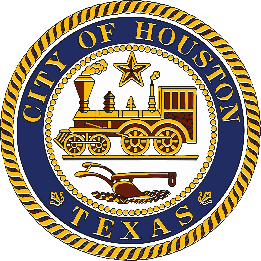 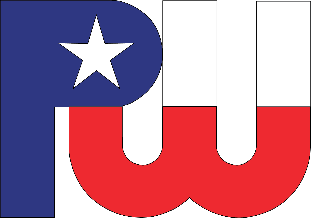 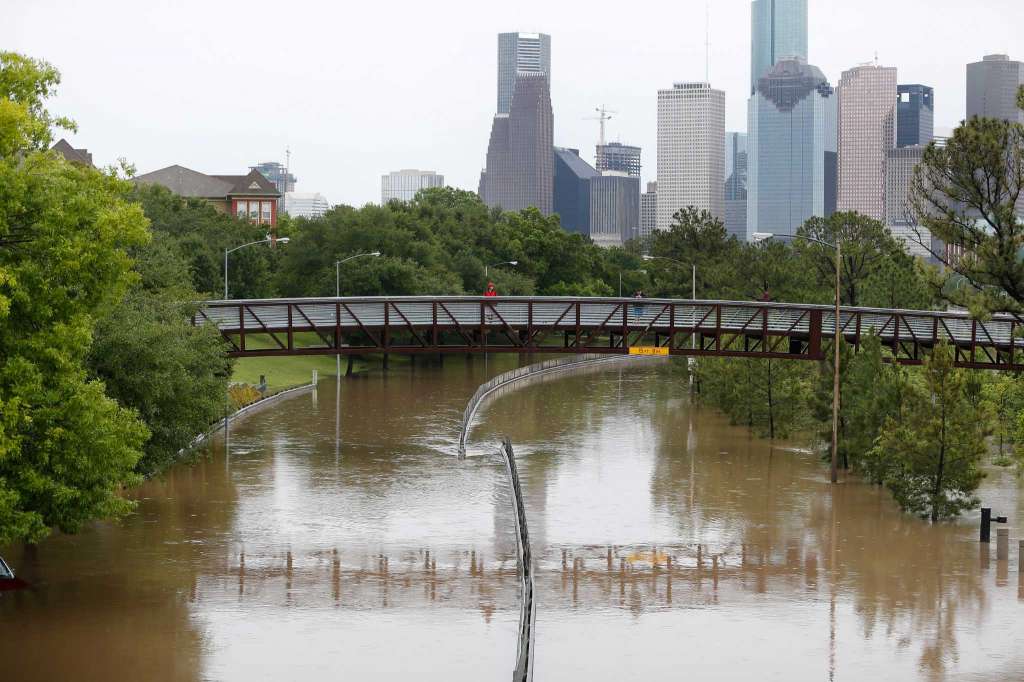 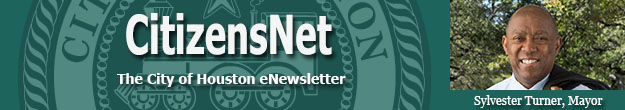 On 01-11-17 Mayor Turner rolled out a new initiative to proactively reduce drainage problems that are not directly attributed to overflow from the bayous.
SWAT - Storm Water Action Team
Improvements
Ditch Widening
Driveway Culvert Replacement
Inlet Replacement
Side Lot Swales
Sewer Line Replacements/Repairs (collapsed outfalls)
Detention Ponds

Funding           
$10 million approved by City Council on January 11, 2017
Start with 22 projects/2 in each council district

Issues               
Department Resources
Policy Changes
De minimus Storage
Roadside Ditch Driveways
Roadside Ditch/Off-Road Ditch Obstructions
Ditch Widening
Roadside Ditch Driveways
Roadside Ditch/Off-Road Ditch Obstructions
SWAT – Team Composition
Composition				Duties
PWE Engineering			Meet residents
PWE Maintenance			Field visit flooding site
Engineering Consultant (if necessary) 	Evaluate flooding cause
Contractors				Formulate potential solutions
					Design solutions (In-						  house/Consultants)
Support				Construct improvements (In-
Legal					  house/Contractors)
DON
Community Leadership
[Speaker Notes: Project locations will be determined by reviewing 311 calls, non-riverine structural flooding locations, and known areas with drainage concerns.  Projects will be developed by investigating and inspecting the system and developing an assessment/work plan for addressing the area(s) of highest need.]
SWAT Project Map
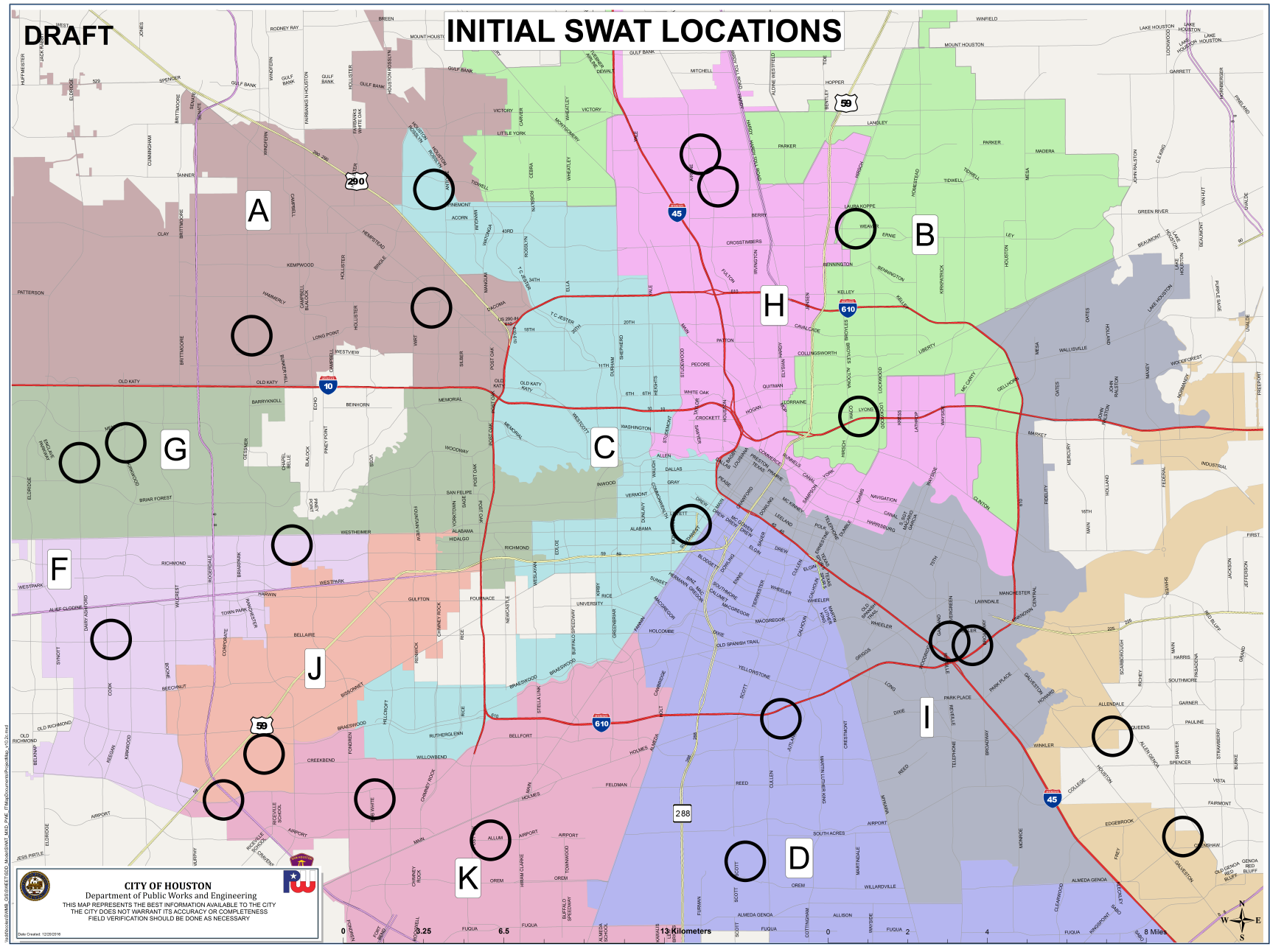 Revised
[Speaker Notes: Initial SWAT Project Rollout]
UPDATE
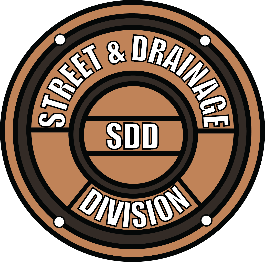 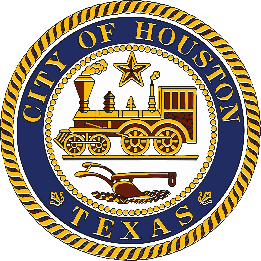 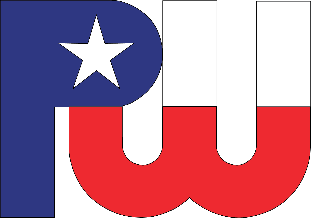 SWAT – Status of Projects
Initial Roll Out: 22 Projects
Forecast: ~25 Additional Projects
Backlog: 100’s Projects

Status (as of 04/11/17)
Completed: 3
In Construction: 6 
In Design: 5
NTP Pending: 6
Reconfigured DR 2015: 2
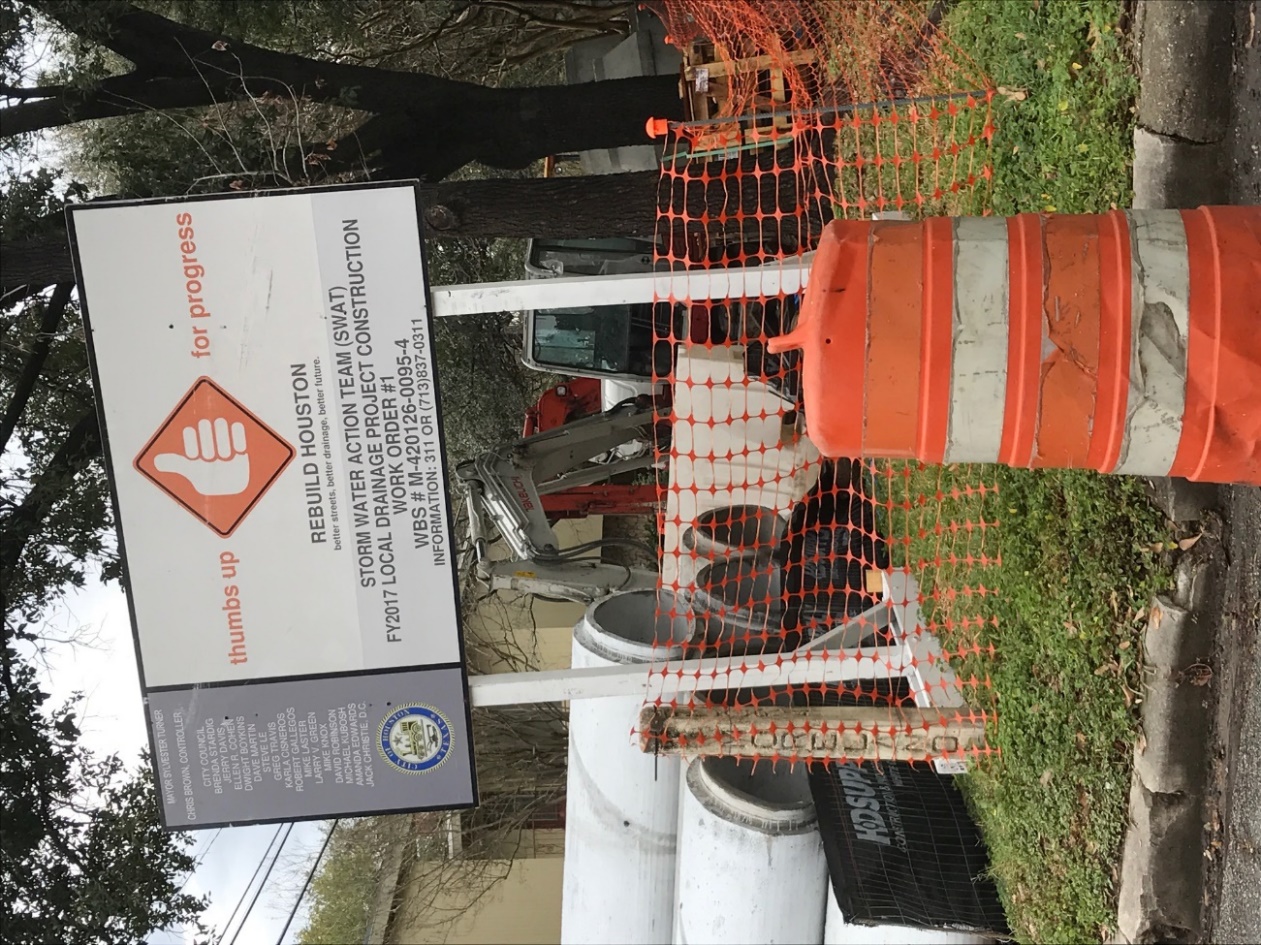 7
[Speaker Notes: Status of Initial Roll Out projects as of 4/10/2017]
SWAT Project Map (As of 4/11/2017)
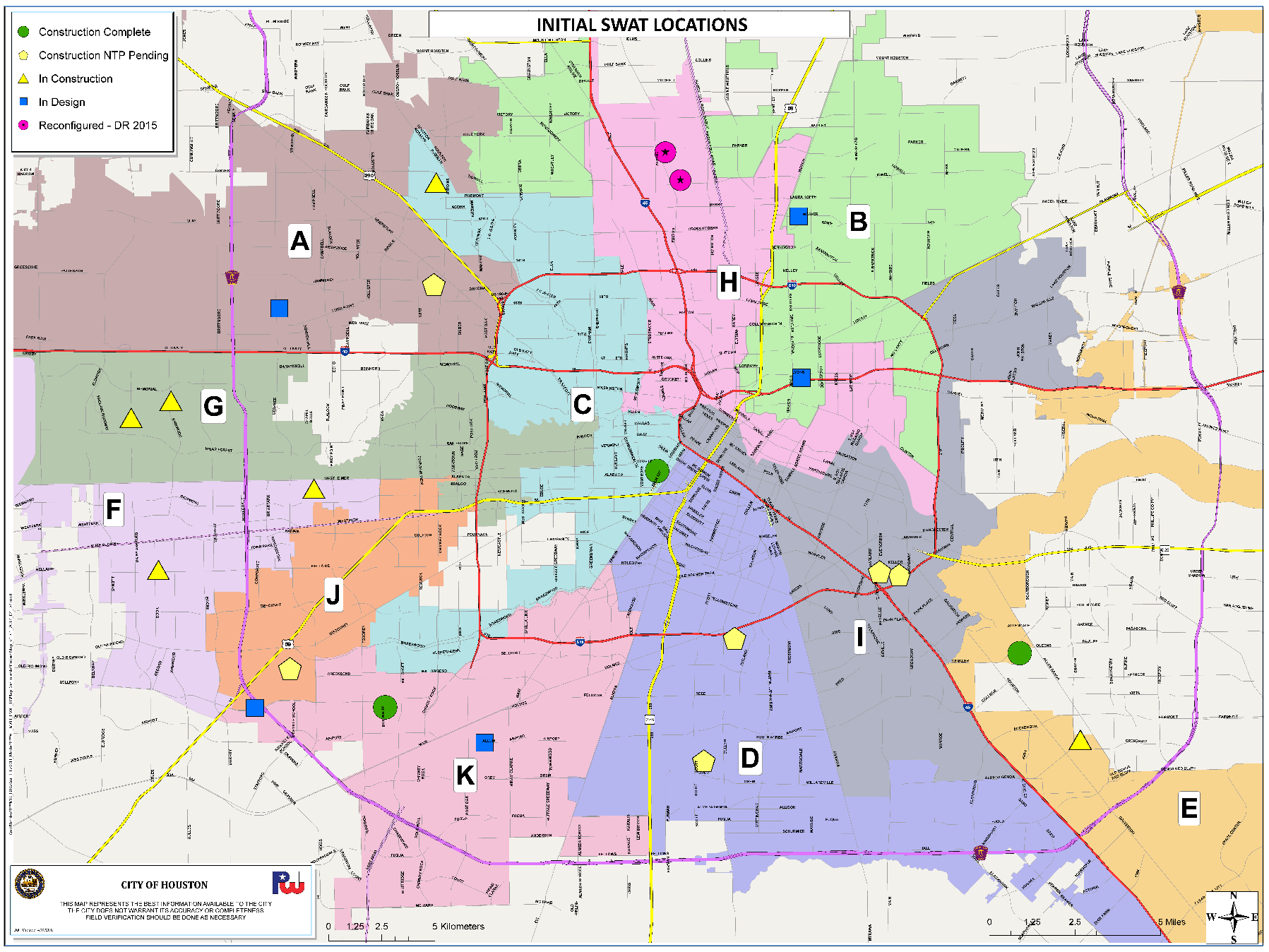 [Speaker Notes: Map showing status of projects by district as of 4/10/2017]
District A – Project 1
In Design
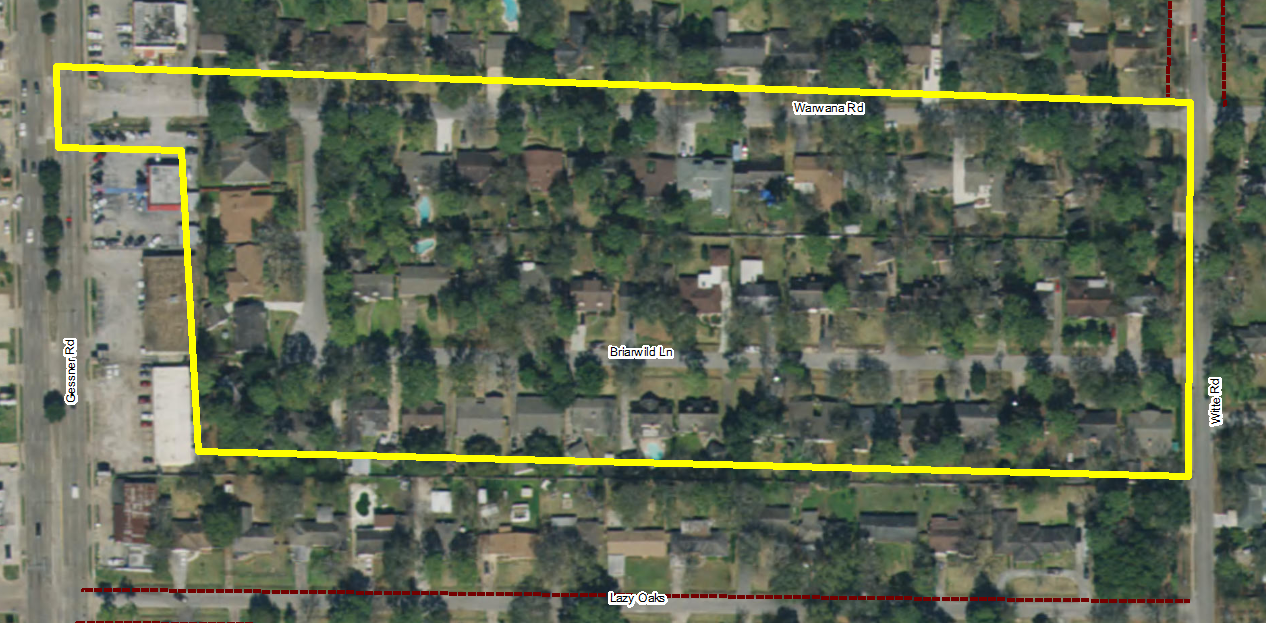 10058 Briarwild Ln.
(N - Warwana Rd.; S - Briarwild Ln.; 
E - Gessner Rd.; W - Witte Rd.)

Drainage Issues: 
Culverts undersized, collapsed or 
not set to proper flow line 
Silted ditch flow lines and culverts
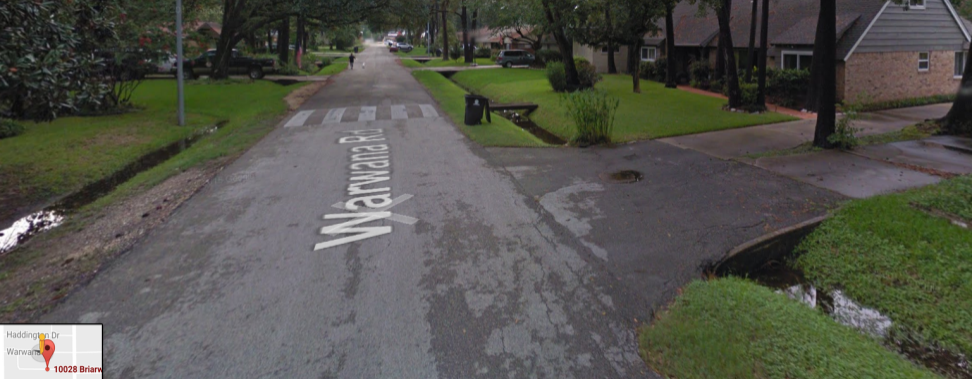 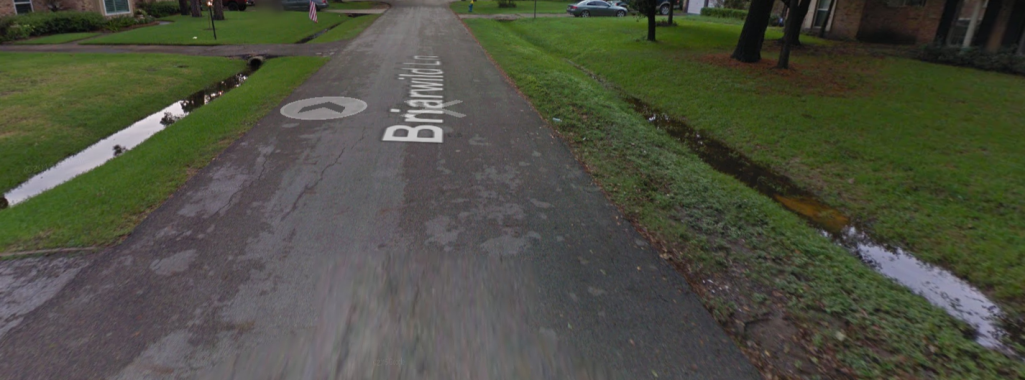 District A – Project 2
Construction 
NTP Pending
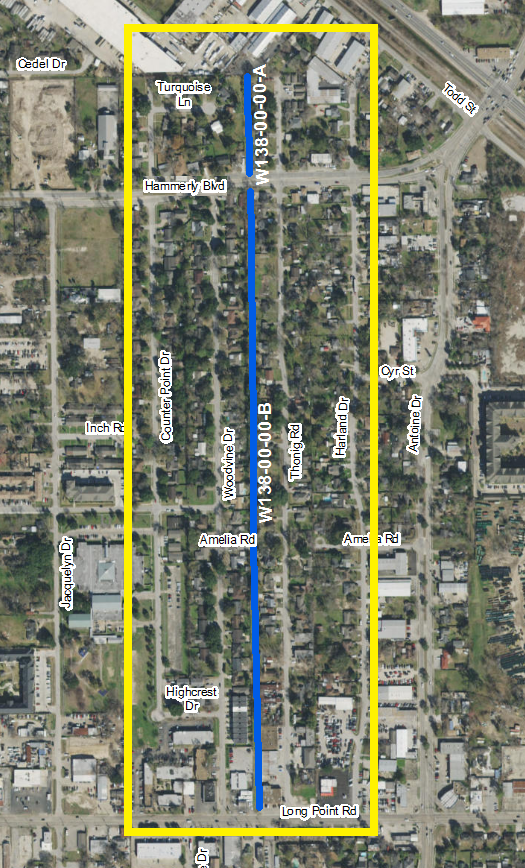 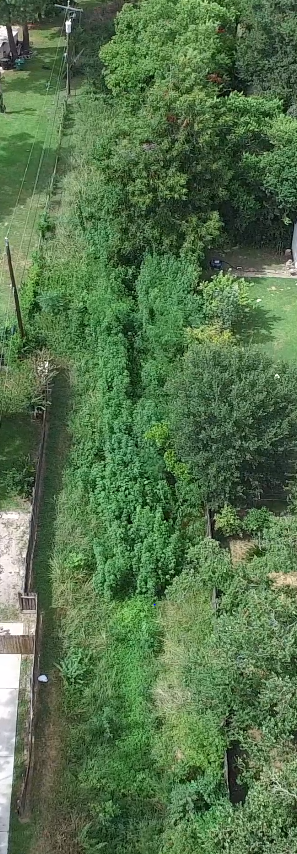 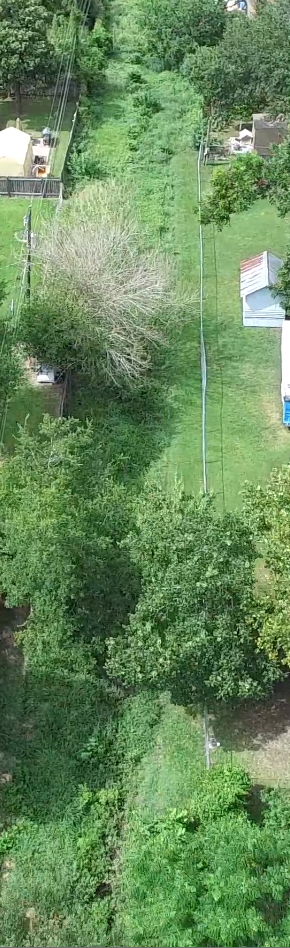 2113 Woodvine Dr.
(from Long Point Rd. 
to Turquoise Ln.)

Drainage Issues:
Needs Clear and Grubbing/ 
Re-establishment
Ditch ID: W138-00-00-A & B
District B – Project 1
In Design
Greater Fifth Ward (N- Farmer St.; S- Chisum St.; E - Wipprecht St. & W - Yates St.) 
Drainage Issues: Culverts undersized, collapsed or not set to proper flow line 
Silted ditch flow lines and culverts
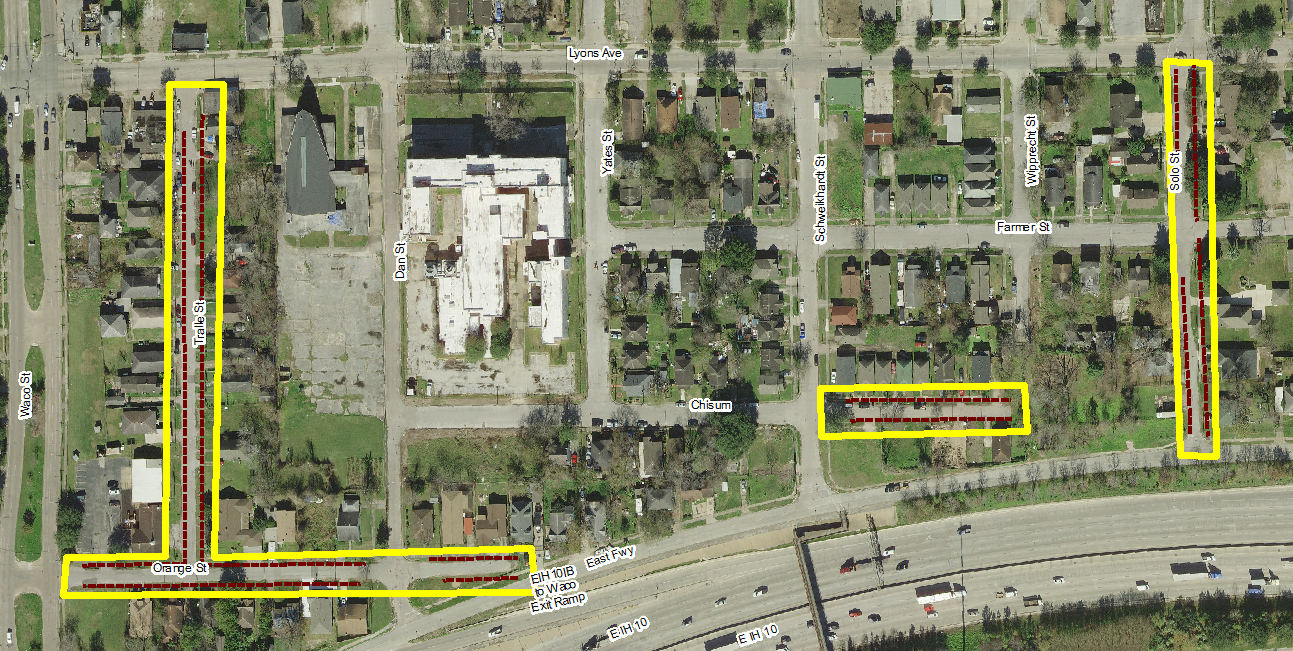 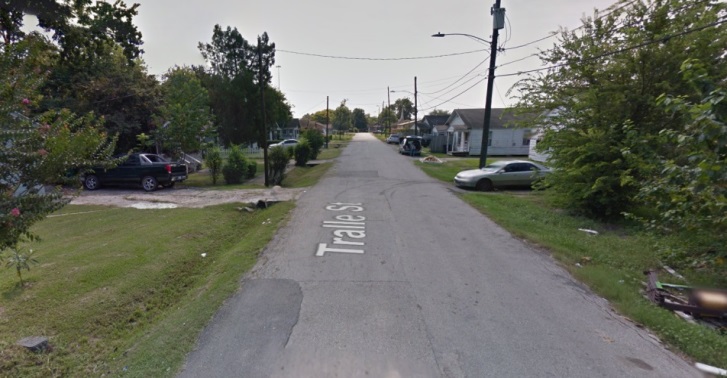 In Design
District B – Project 2
Trinity/Houston Gardens (N - Weaver Rd.; S - Crosstimbers St.; E - Lavender St.; W - Painter  St.)
Drainage Issues: Culverts undersized, collapsed or not set to proper flow line 
Silted ditch flow lines and culverts
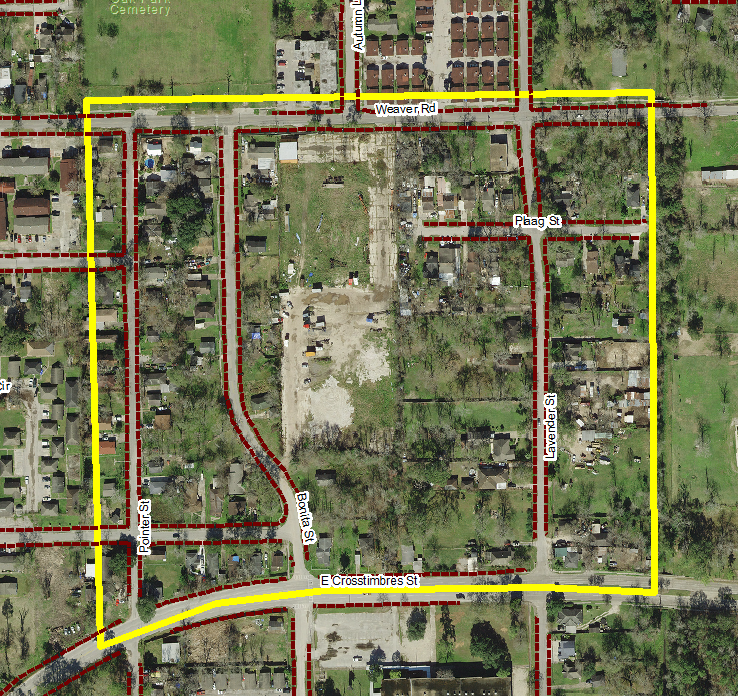 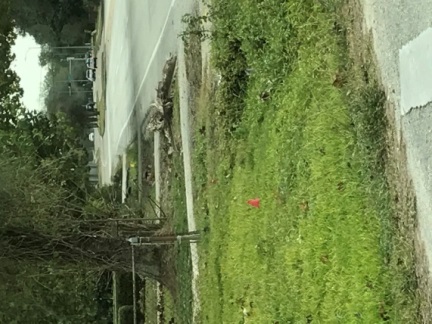 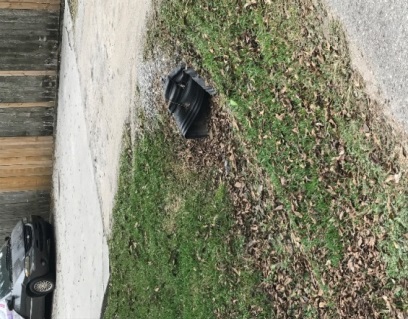 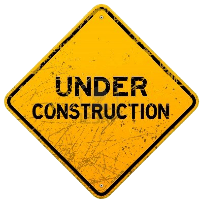 District C – Project 1
5942 Greenmont Dr.
Drainage Issues: 36-inch outfall has collapsed and caused cave-in
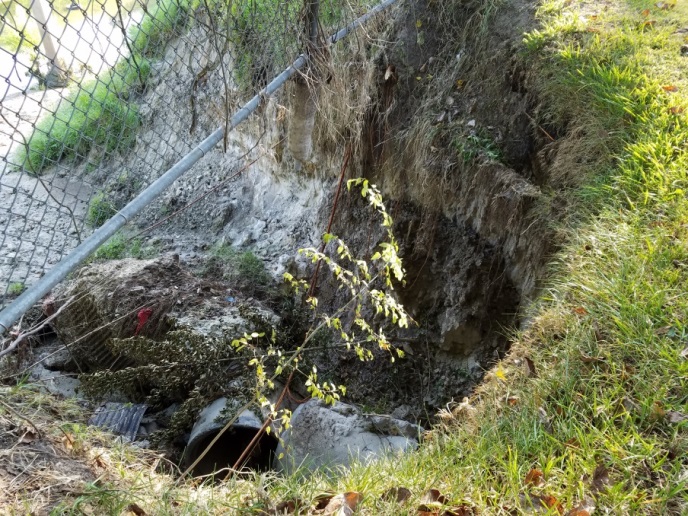 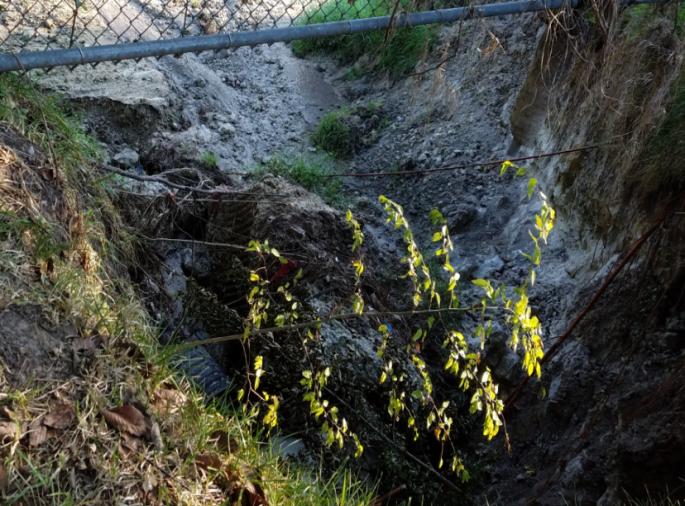 District C – Project 2
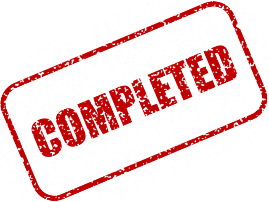 3600 Flora St.
Drainage Issues: Existing culvert/grate failure blocking proper drainage
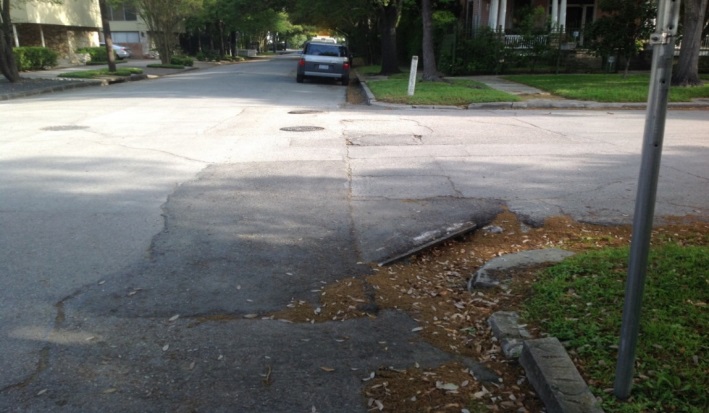 BEFORE
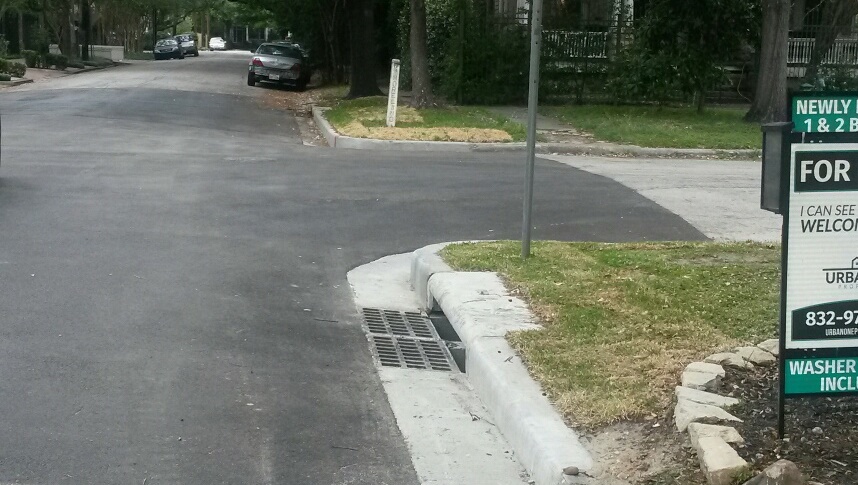 AFTER
District C – Project 2
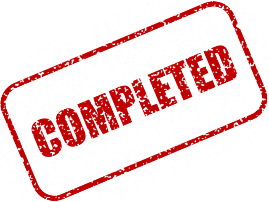 3600 Flora St.
Drainage Issues: Existing culvert/grate failure blocking proper drainage
Subject: SWAT Project Westmoreland
 
“Dear Council Member Cohen,
 
The Officers and Board of the Westmoreland Civic Association would like to express our sincere appreciation for the recent completion of a SWAT project in our neighborhood. The project was completed in a timely manor and with minimum disruption of traffic flow. Thank you for representing District C.”
 
 
David Krentz
President, Westmoreland Civic Association
[Speaker Notes: Thank you letter received from President of Westmoreland Civic Association.]
District D – Project 1
Construction 
NTP Pending
7300 Calais Rd. (from Calais Rd. to St. Lo Rd.)
Drainage Issues: Needs Clear and Grubbing/ Re-establishment 
Ditch ID: DUNK-00-05-A, B
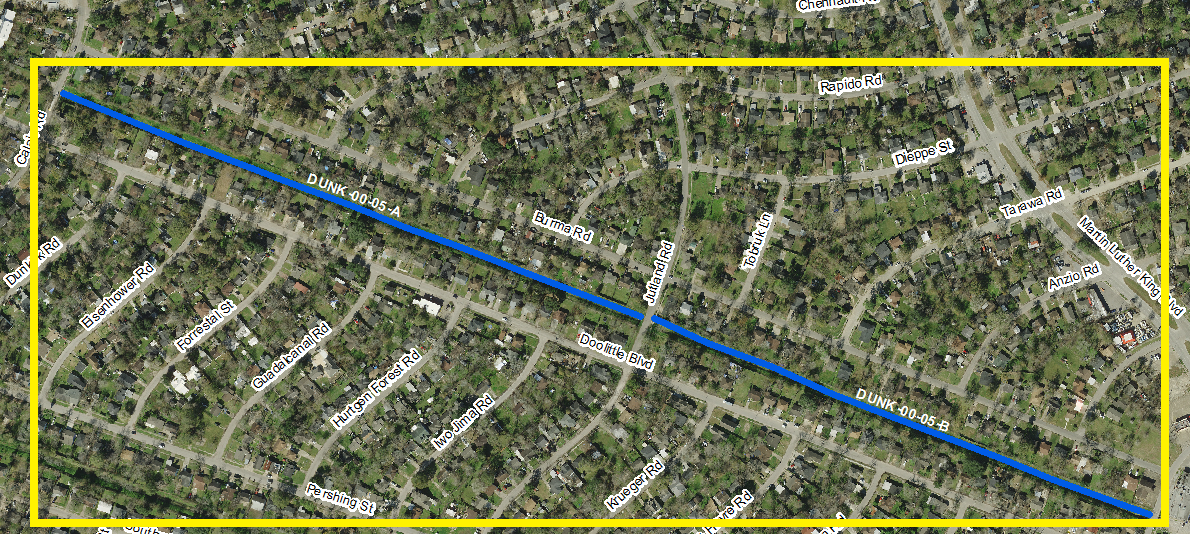 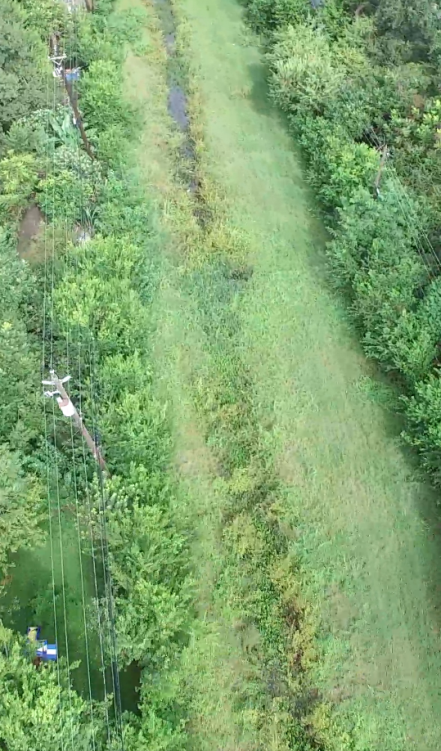 District D – Project 2
Construction 
NTP Pending
4007 Botany Ln.
Drainage Issues: Needs Clear and Grubbing/ Re-establishment
Ditch ID: C127-01-00-A
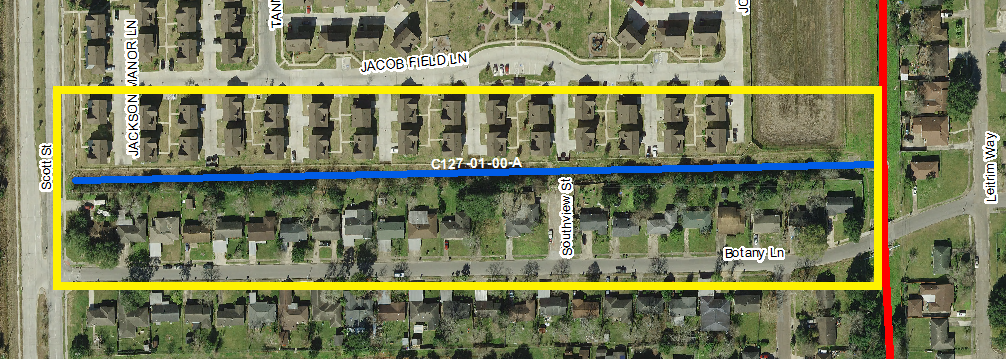 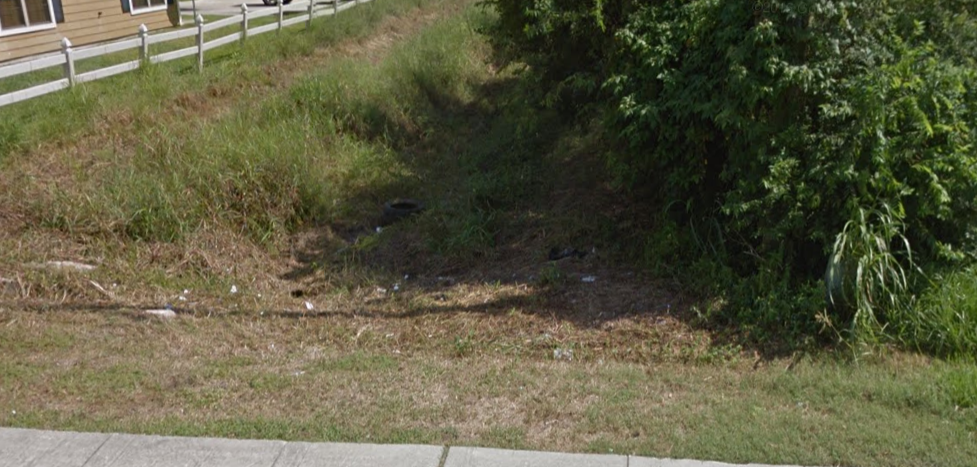 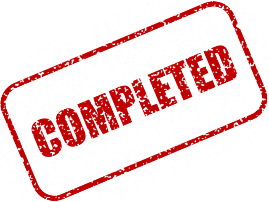 District E – Project 1
2440 Albright Dr. (from Leprechaun St. to Martinville Dr.)
Drainage Issues: Needs Clear and Grubbing/ Re-establishment
Ditch ID: C106-05-00-A
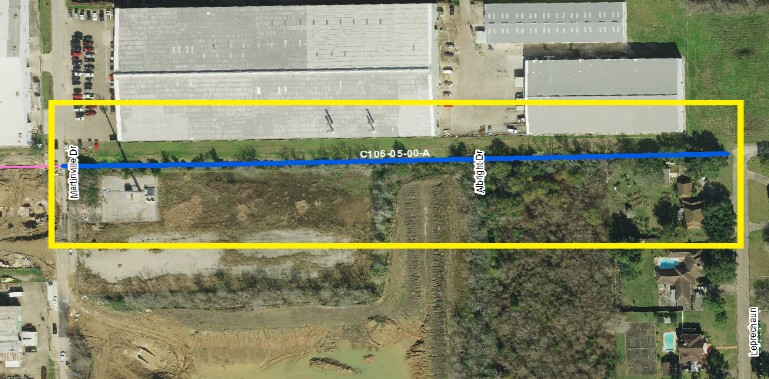 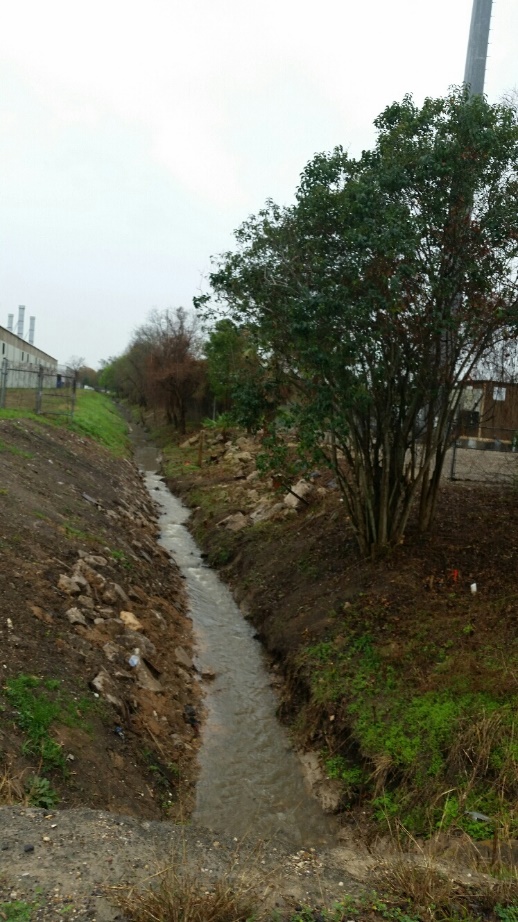 AFTER
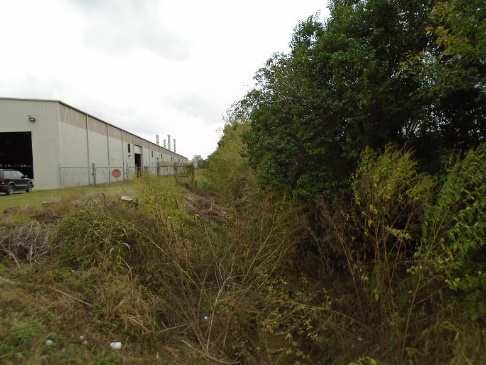 BEFORE
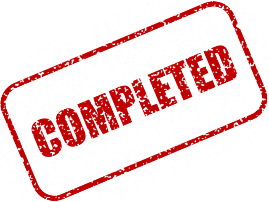 District E – Project 1
2440 Albright Dr. (from Leprechaun St. to Martinville Dr.)
Drainage Issues: Needs Clear and Grubbing/ Re-establishment
Ditch ID: C106-05-00-A
Subject: Drainage project

“Mr. Bryant,
 
I want to again thank you and your crew for the excellent work you did in clearing our storm drainage pipes. I feel secure in the knowledge that my street, Leprechaun Street, Houston, TX 77017 will drain without obstruction in the future. Getting rid of the 18-inches of sludge in the concrete pipe feeding into the new retention pond will give relief not only to my street but also to the 170+ homes in the adjacent subdivision, and will allow our storm water to freely flow away down the recently cleaned Ditch #C106-05. Your guys did a thorough and efficient job, and were courteous and personable to my wife and I, and we appreciate meeting you as the work continued. It is good to know that management takes an active interest in our area.
 
Have a wonderful week.”
 
Baxter Williams
BEFORE
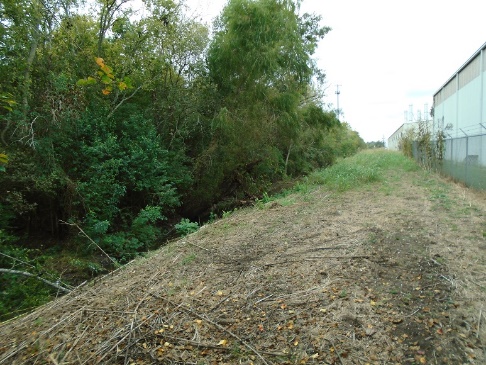 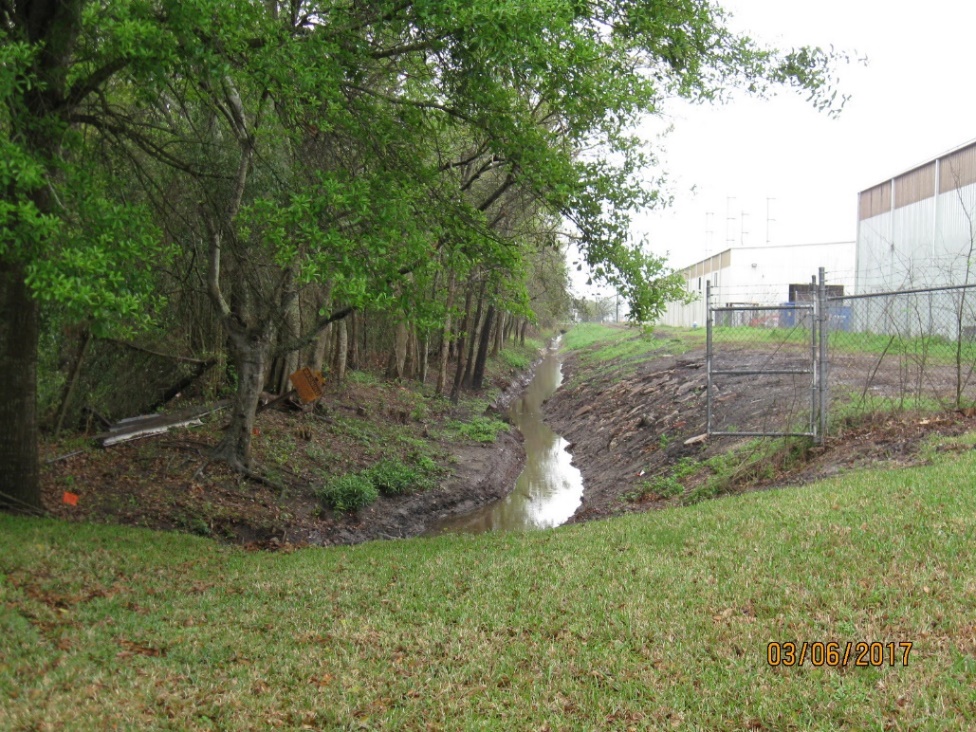 AFTER
[Speaker Notes: Thank you letter received from resident.]
District E – Project 2
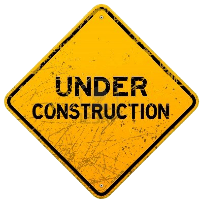 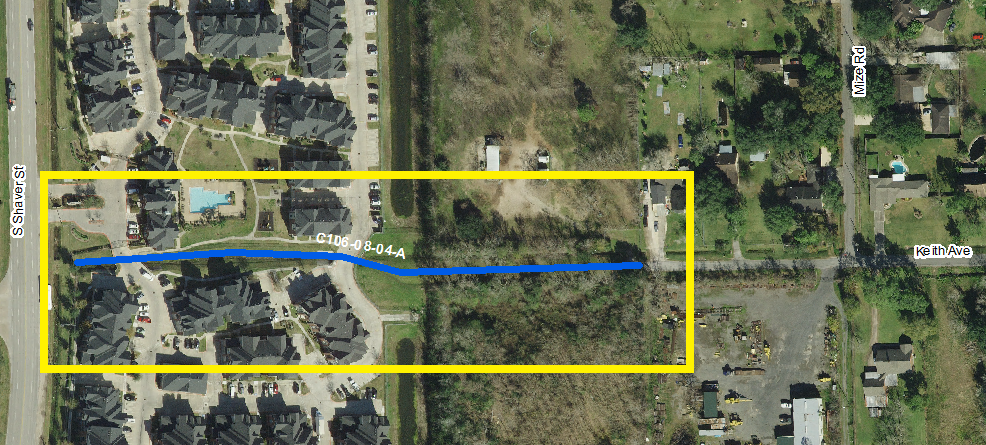 531 Keith Ave. (From S. Shaver St. to Mize Rd.)

Drainage Issues:
Needs Clear and Grubbing/ Re-establishment
Ditch ID: C106-08-04-A
Construction
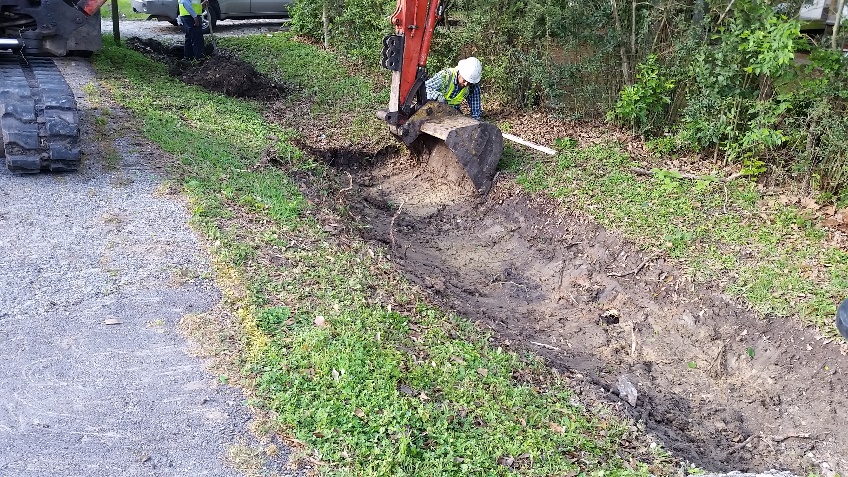 BEFORE
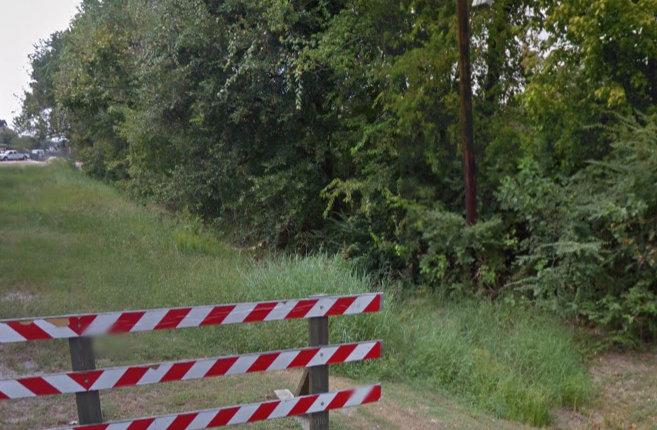 District F – Project 1
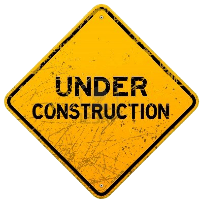 Tanglewilde - Westmont Area (from Jeanetta St. to Westerland Dr.)
Drainage Issues: Needs Clear and Grubbing/ Re-establishment
Ditch ID: W147-00-00-A
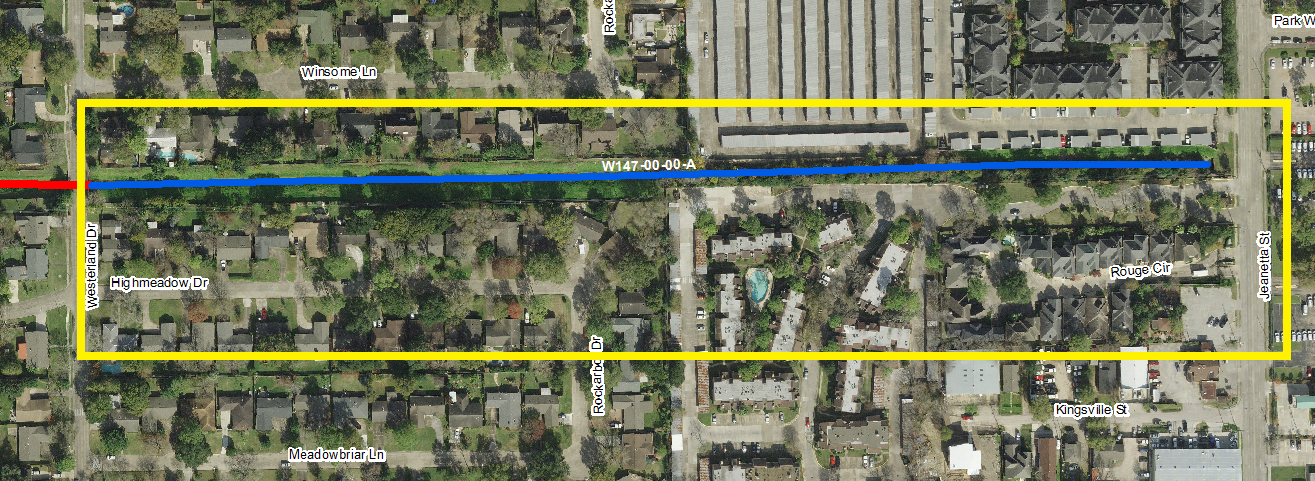 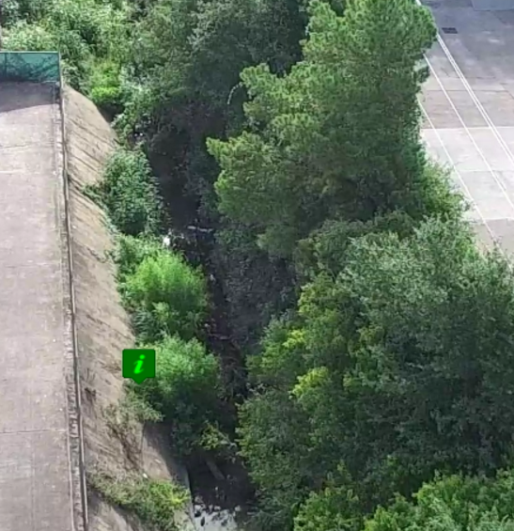 [Speaker Notes: Work Authorization issued for 4/10/17   Contractor has not given actual start date.]
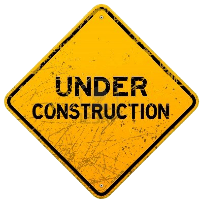 District F – Project 2
Bellaire West Detention Pond
Drainage Issues: Needs Clear and Grubbing/ Re-establishment
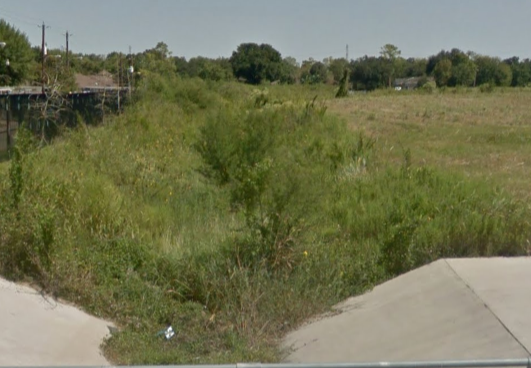 [Speaker Notes: WA issued for 4/10/17.  Contractor has not given actual start date.]
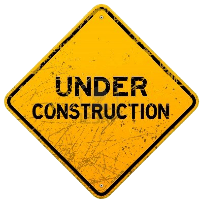 District G – Project 1
614 Woodbend Ln.
Drainage Issues: 120-inch storm sewer line has eroded at bottom 
and caused multiple small cave-ins
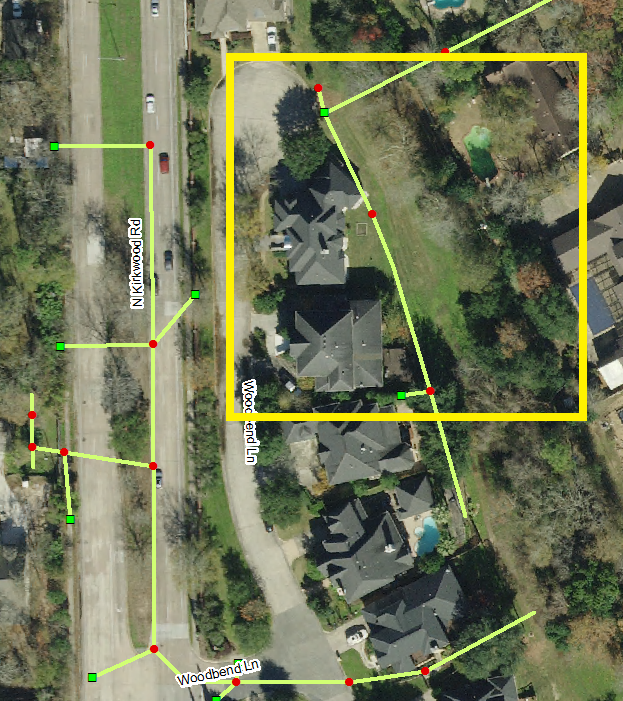 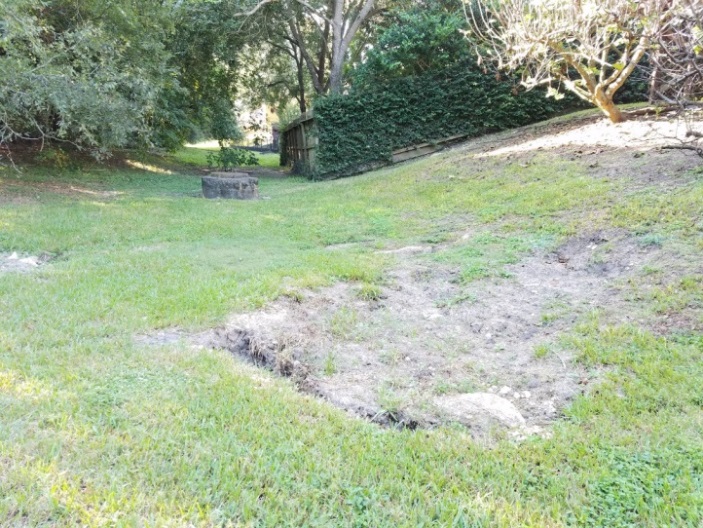 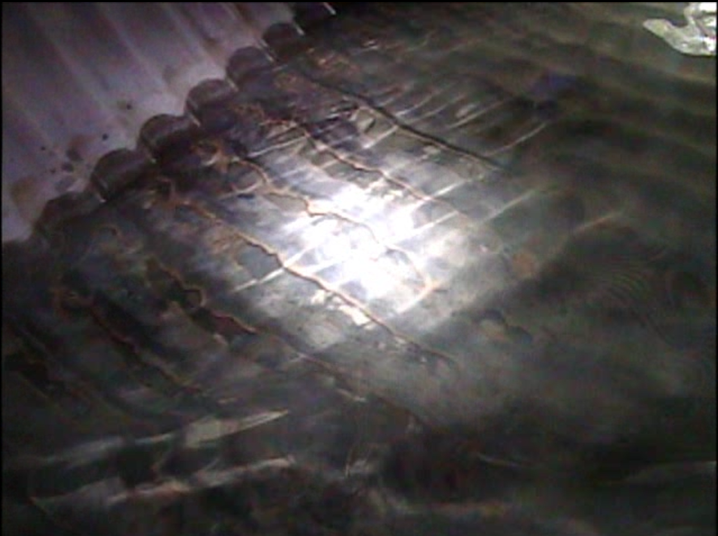 [Speaker Notes: Working on Change Order for Spin Casting 120” pipe.]
District G – Project 2
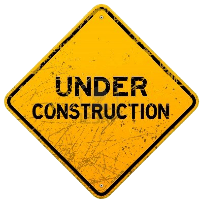 1209 S Dairy Ashford Rd.
Drainage Issues: 36-inch outfall has collapsed at Terry Hershey Park and caused a cave-in
BEFORE
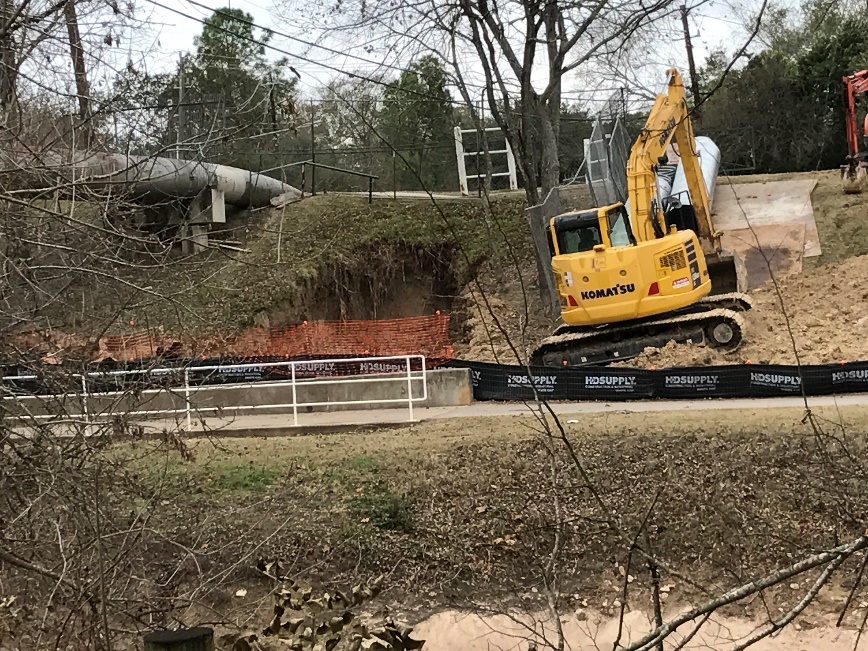 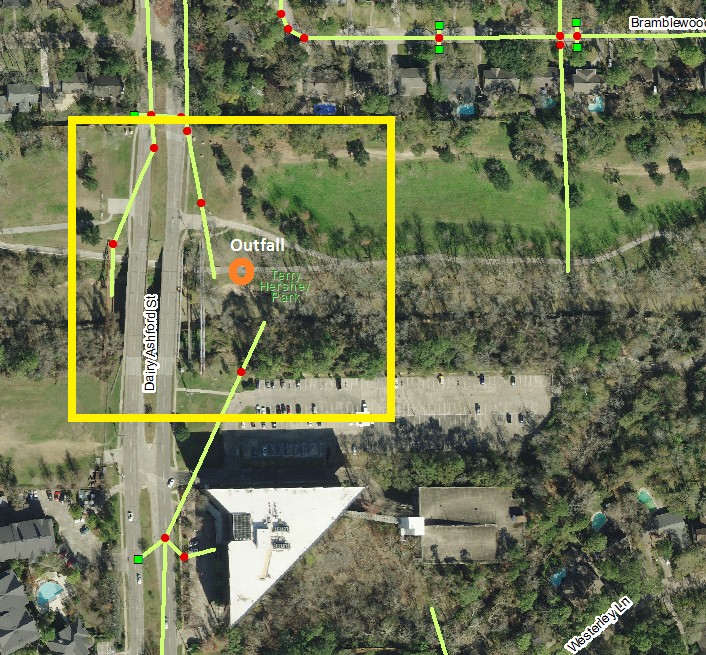 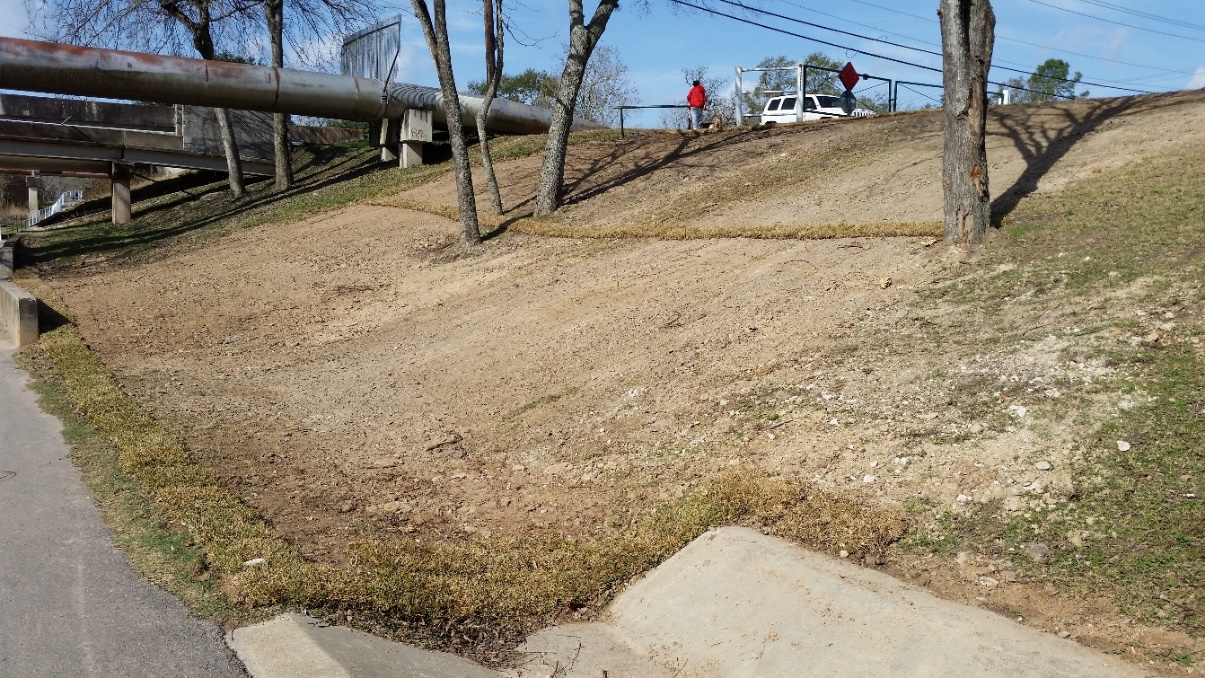 Construction
[Speaker Notes: Waiting on spin cast of final section of 36” pipe.]
District H – Project 1
Reconfigured 
DR 2015
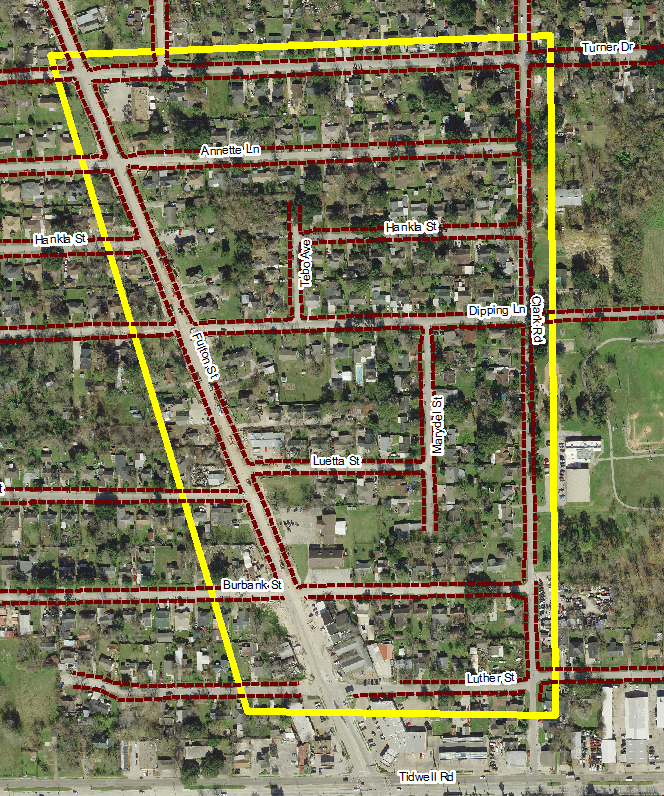 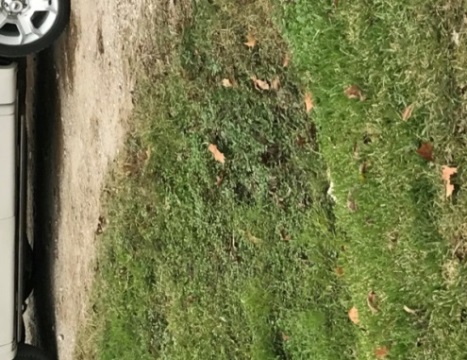 Northside/ Northline Area Roadside Ditch Project 1
(N - Turner Dr.; S - Luther St.; 
E - Clark Rd.; W - Fulton St.)

Drainage Issues: 
Culverts undersized, collapsed or not set to proper flow line 
Silted ditch flow lines and culverts
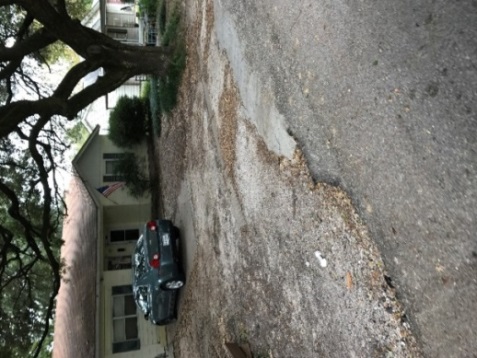 District H – Project 2
Reconfigured 
DR 2015
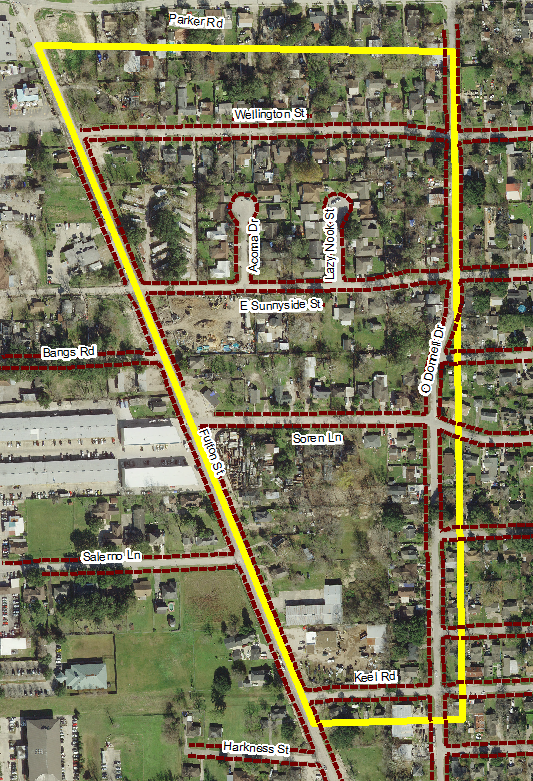 Northside/ Northline Area Roadside Ditch Project 2
(N - Wellington St.; S - Keel Rd.; E - O'Donnell Dr.; 
W - Fulton St.)

Drainage Issues:
Culverts undersized, collapsed or not set to proper flow line 
Silted ditch flow lines and culverts
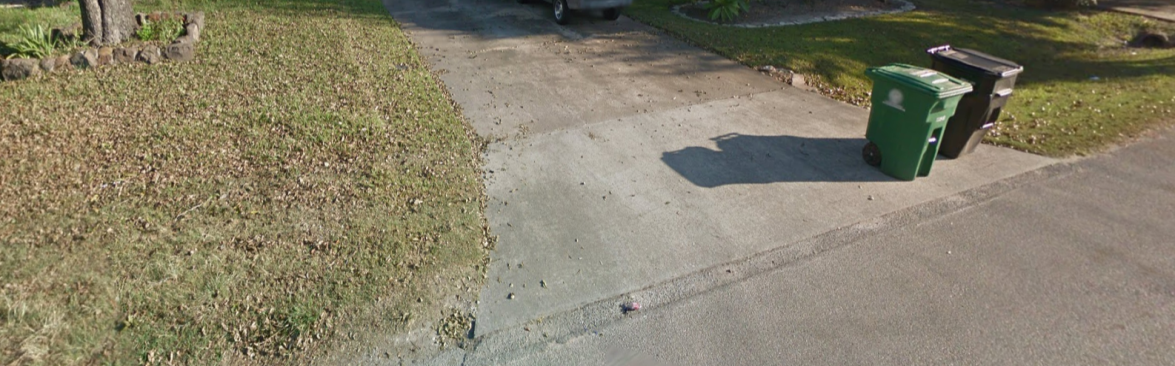 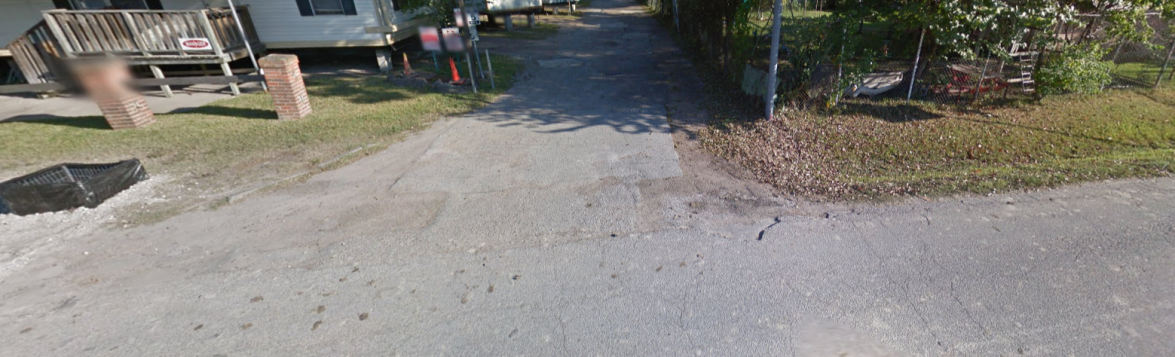 District I – Project 1
Construction 
NTP Pending
Plum Creek Clean Up (Part A) (from I-610 E. to Coral St.)
Drainage Issues: Needs Clear and Grubbing/ Re-establishment
Ditch ID: C102-00-00-M
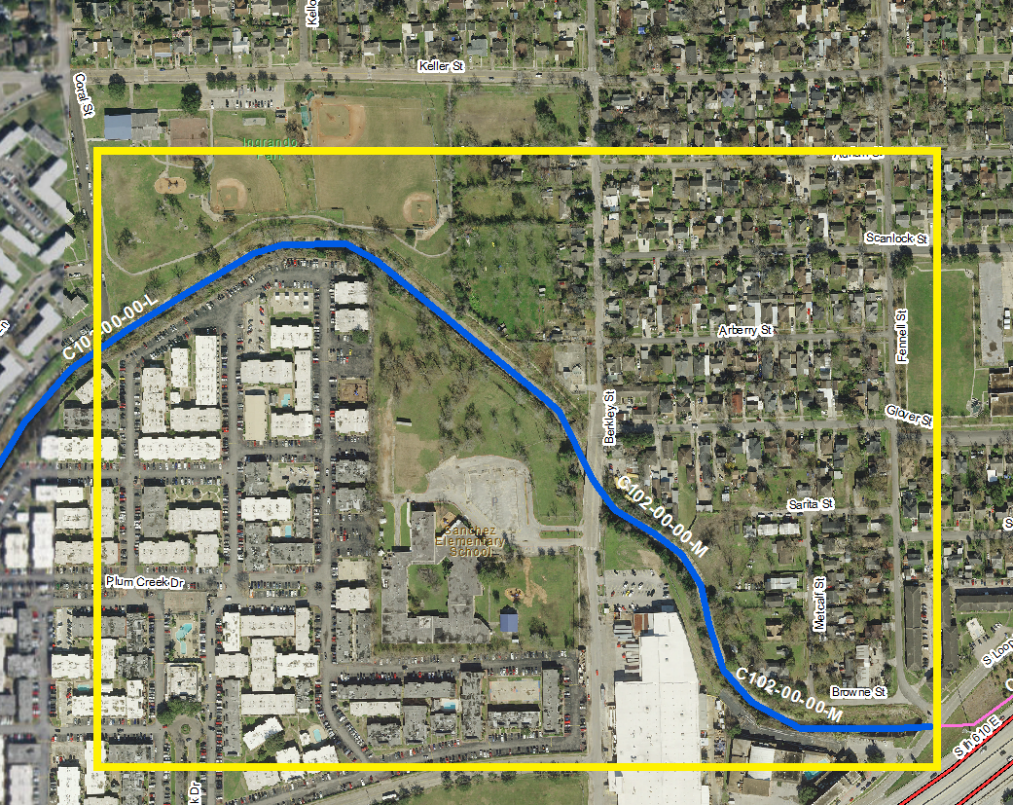 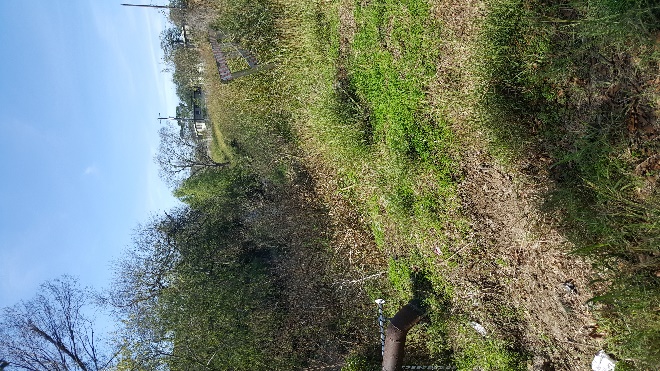 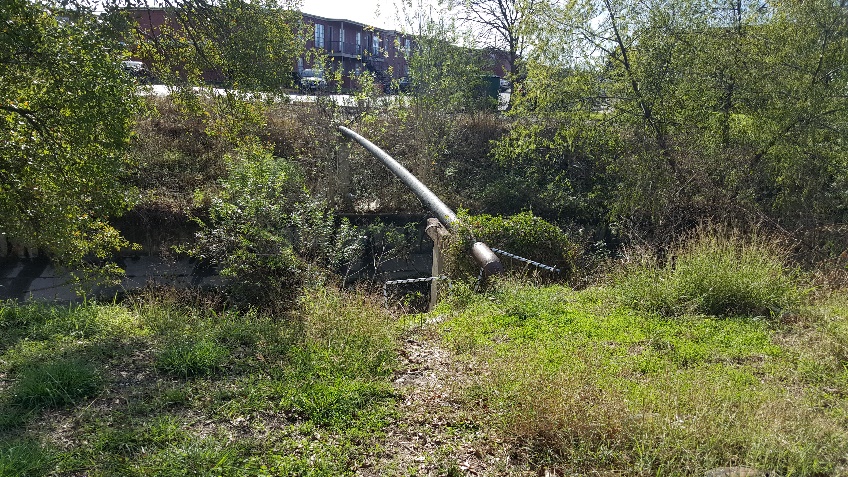 District I – Project 2
Construction 
NTP Pending
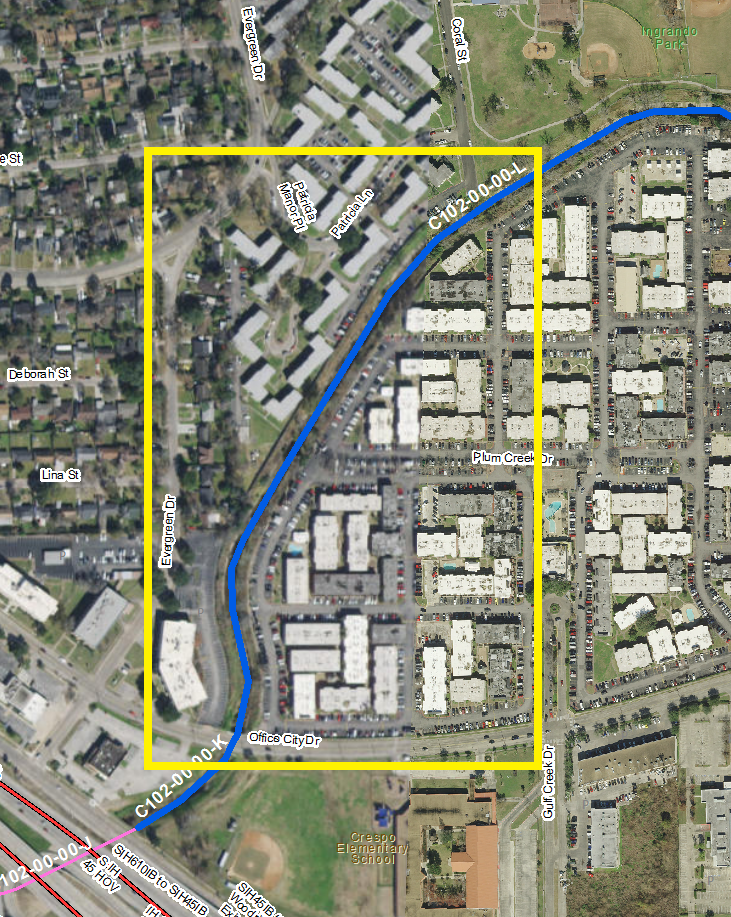 Plum Creek Clean Up (Part B) 
(Coral St. to Office City Dr.)

Drainage Issues:
Needs Clear and Grubbing/ Re-establishment
Ditch ID: C102-00-00-L
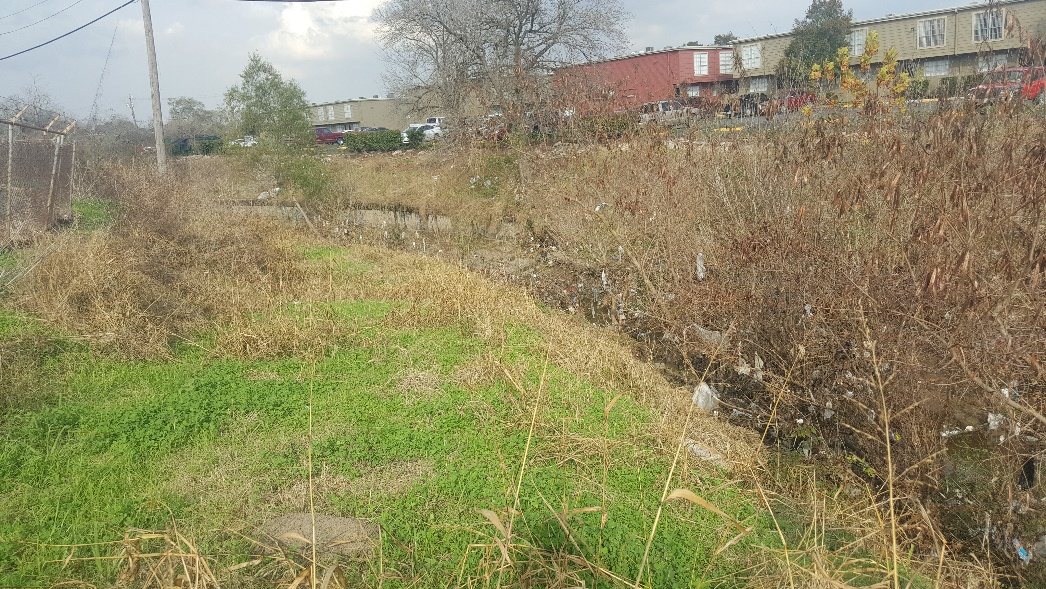 District J – Project 1
Construction 
NTP Pending
9238 Tooley Dr.
Drainage Issues: 60-inch outfall has collapsed and caused a cave-in
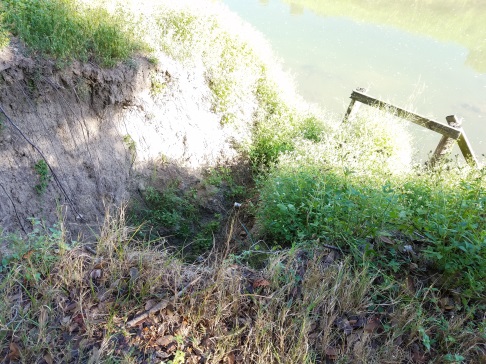 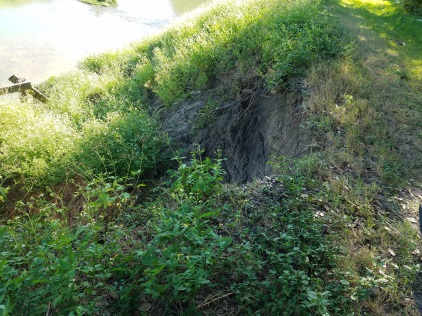 District J – Project 2
In Design
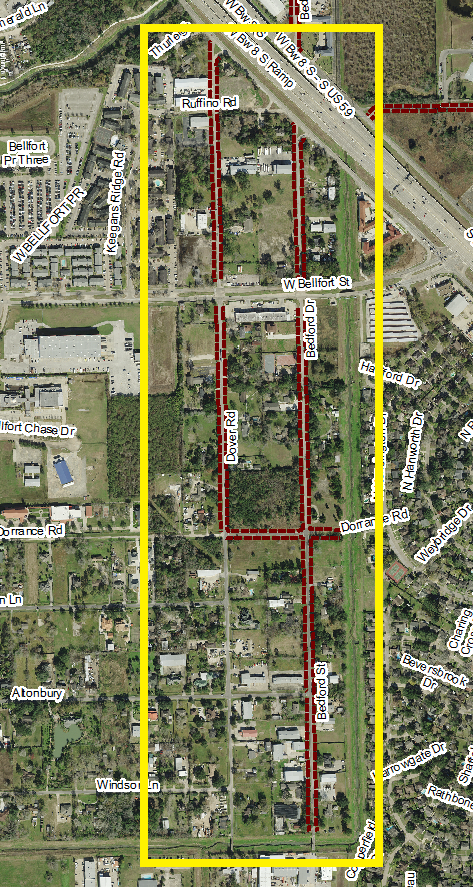 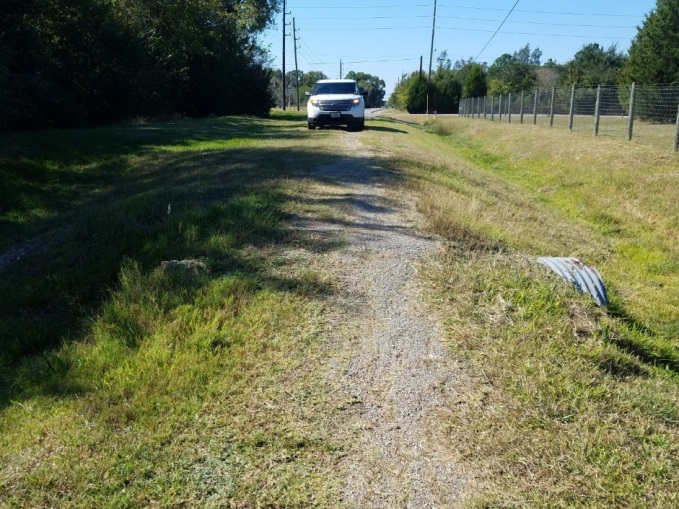 Bedford Project 
(N - Beltway 8; S - Dorrance Rd.;                  E - Bedford Dr.; W - Dover St.)

Drainage Issues:
Culverts undersized, collapsed or not set to proper flow line 
Silted ditch flow lines and culverts
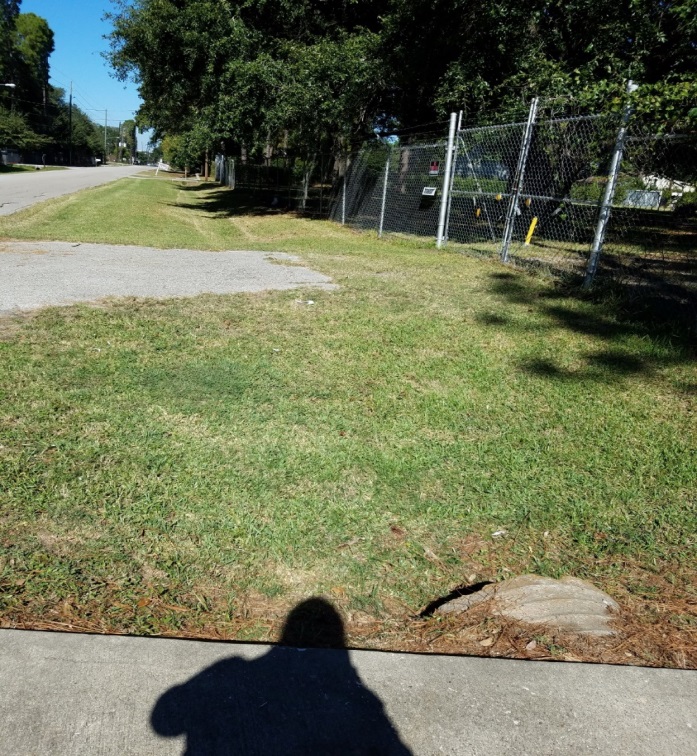 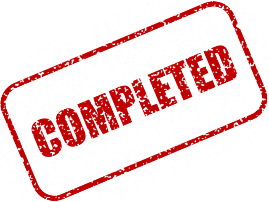 District K – Project 1
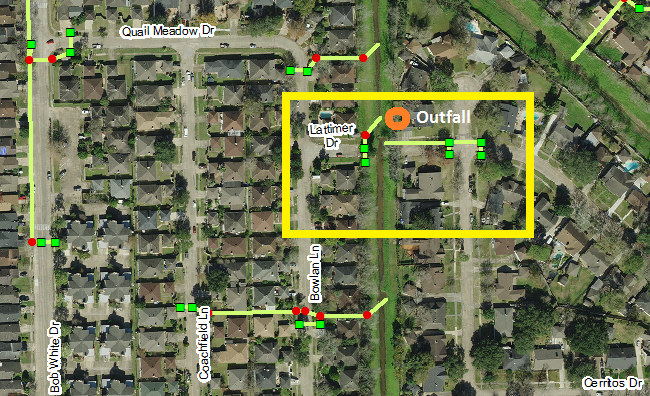 11507 Bowlan Ln. (Westbury Pkg. 2)

Drainage Issues: 
24-inch outfall collapse
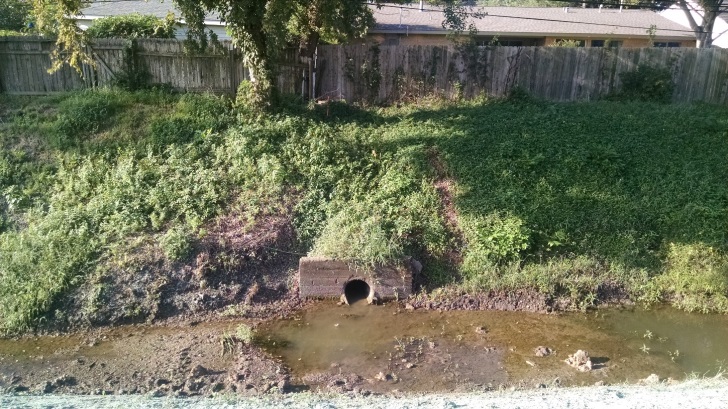 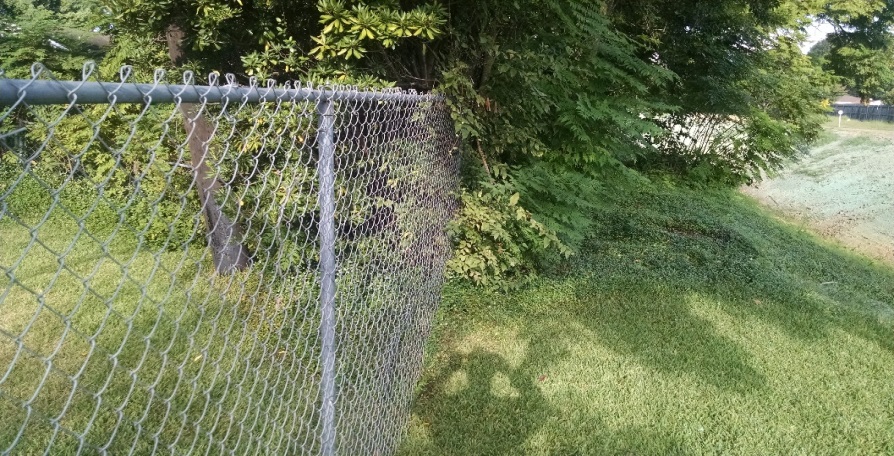 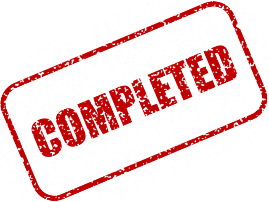 District K – Project 1
BEFORE
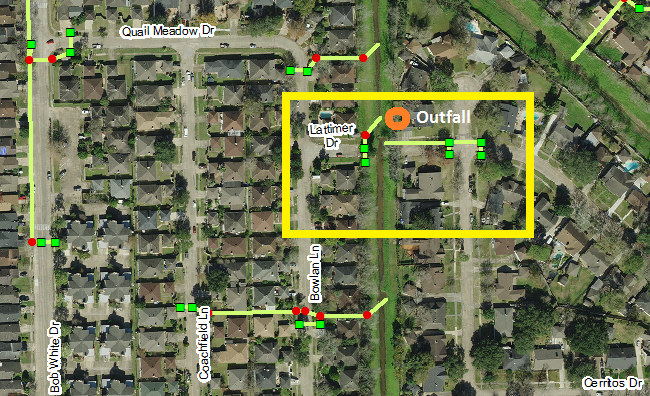 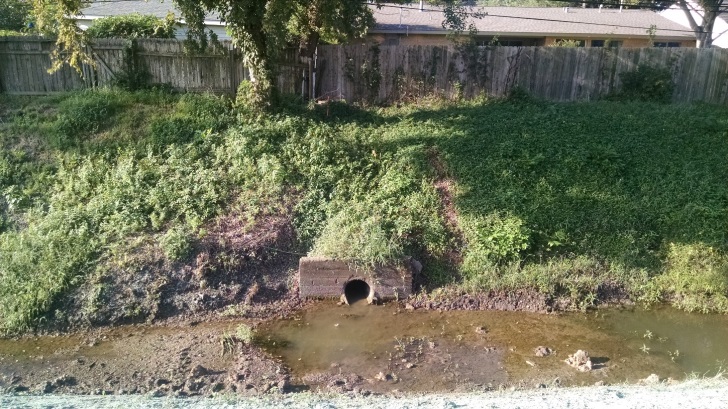 11507 Bowlan Ln. (Westbury Pkg. 2)

Drainage Issues: 
24-inch outfall collapse
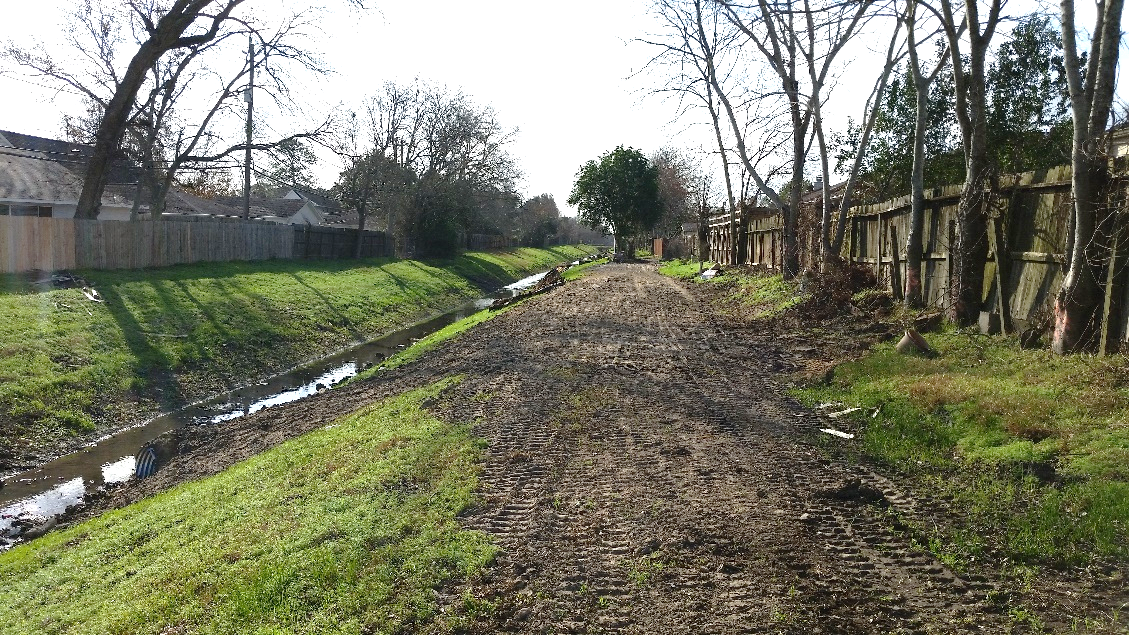 In Construction
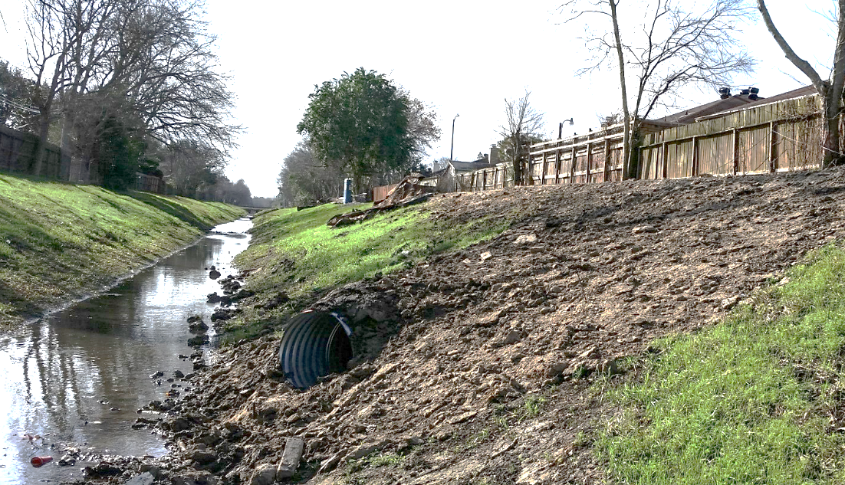 AFTER
District K – Project 2
In Design
Cambridge Village Park (N - Allum St.; S - Lotus St.; E - Nitida St.; W - S. Post Oak Rd.)
Drainage Issues: Culverts undersized, collapsed or not set to proper flow line
Silted ditch flow lines and culverts
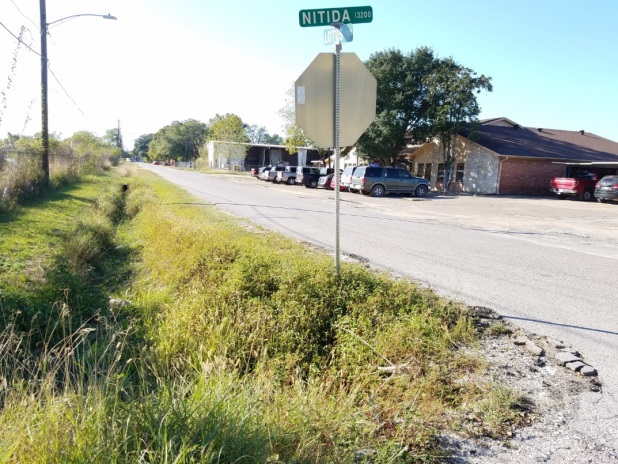 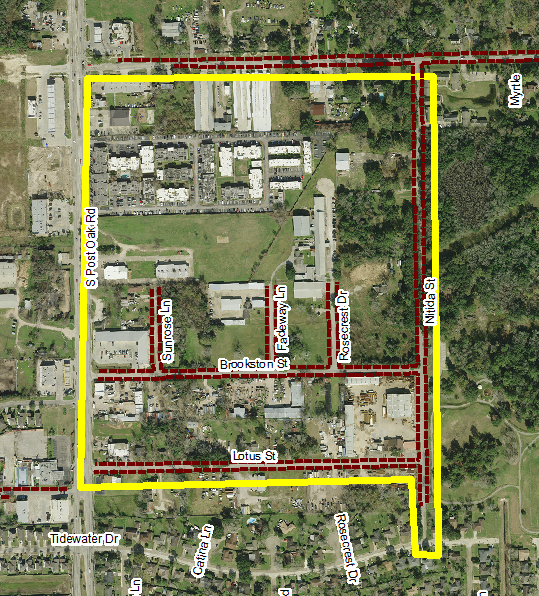 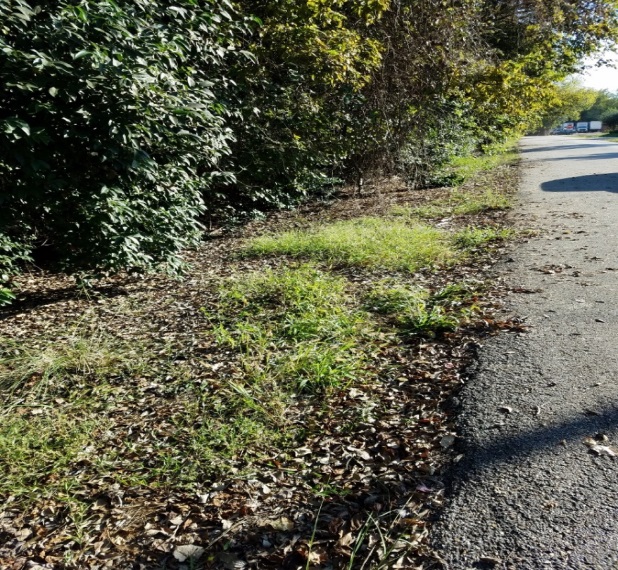 All Projects Identified (as of 4/11/17)
Projects by Council District and Asset Count
Projects by Asset Type
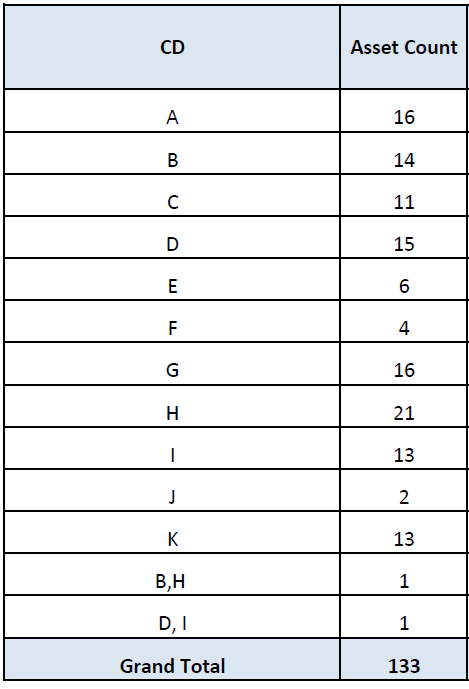 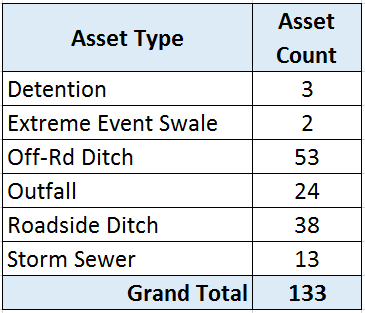 SWAT Projects Cost Estimate(as of 4/11/17)
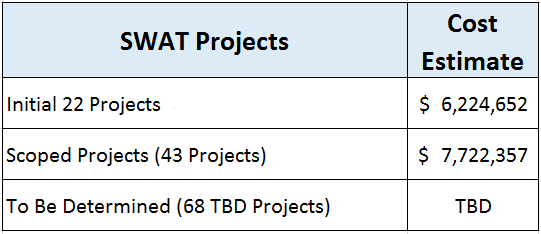 Ideas for potential SWAT projects in your district?

Contact: 
 Stephen Costello, 832-393-0811, stephen.costello@houstontx.gov
Sallie Alcorn, 832-393-1123, sallie.alcorn@houstontx.gov